Mein traumtag
Von: Issa Nino
um 6 Uhr aufstehen und duschen
Ich frühstücke um 7 Uhr morgens
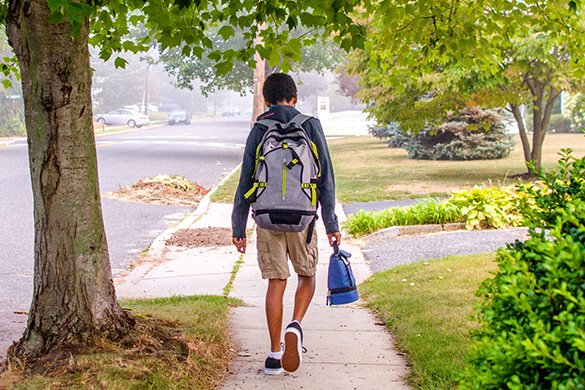 Ich Gehe 7:30 Uhr in die schule
Ich bin 6:30 uhr video game spielen
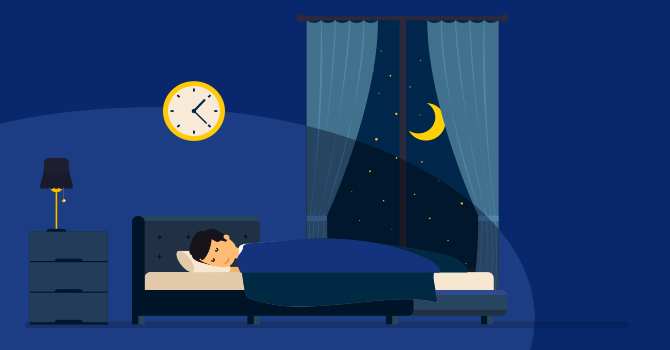 Ich bin schlafen 10:30 uhr